APRENENT JUNTS
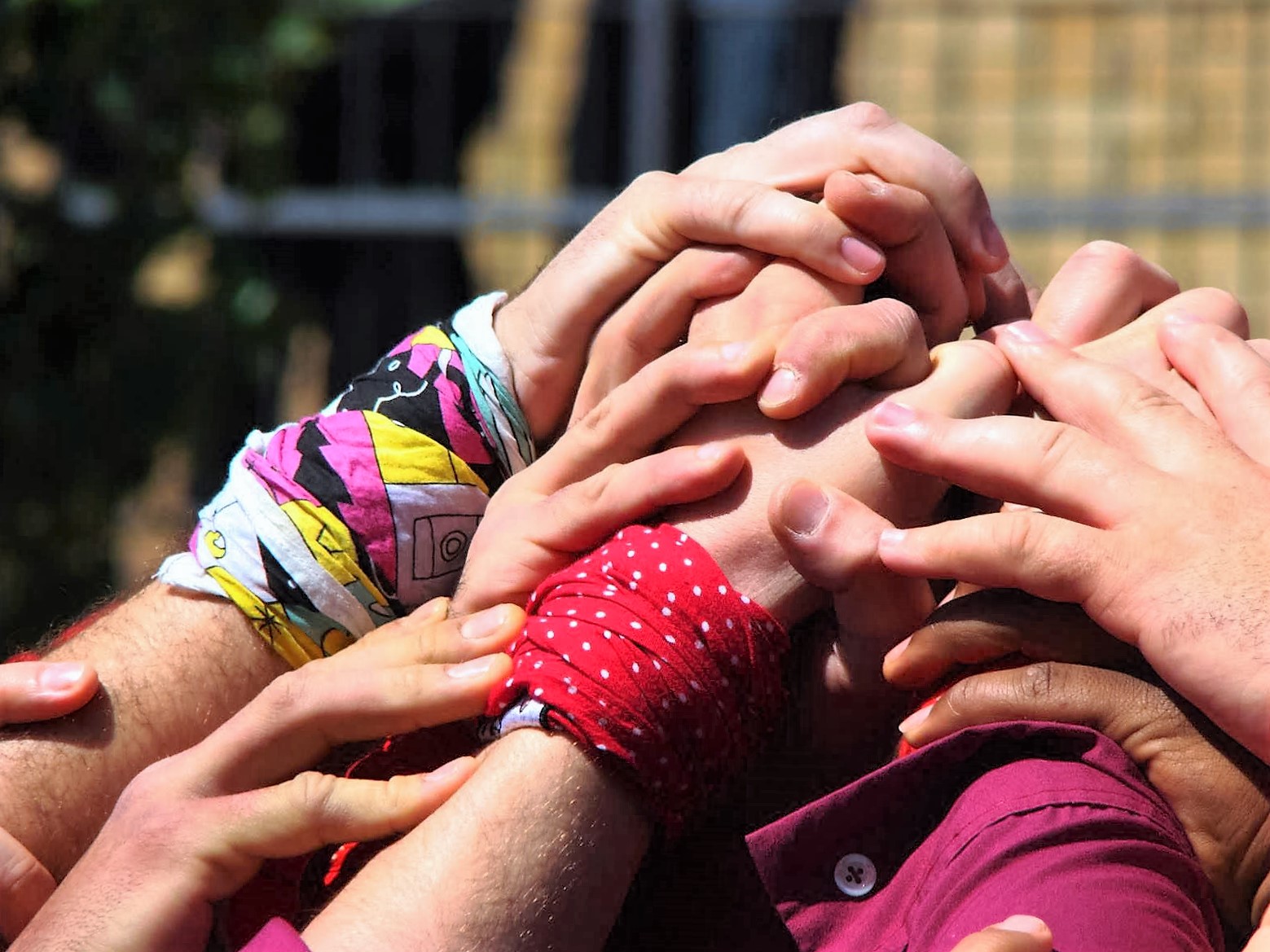 CONCEPTES
-Educació: tasca compartida entre alumnes, mestres i famílies
On l’alumne està al centre com a protagonista.
Aprenentatge durant tota la vida “lifelong learning” en constant actualització.
COMPETÈNCIES
Treball i avaluació per competències.
Quatre competències són els pilars sobre el que treballem en aquest projecte:
-Aprendre a fer
-Aprendre a ser
-Aprendre a aprendre
-Aprendre a viure junts.
Tots  quatre igual d’importants.
Avaluació no per fer rankings si no per la millora
Nothing has changed
https://www.youtube.com/embed/82Eu9fjlZgQ
Necessitat urgent de millora:
Gran nombre de fracàs escolar
Abandonament del sistema
Garantir igualtat d’oportunitats
PARTIM DE :D’ESCOLA INNOVADORA
PROJECTE PLURILINGÜE:
ANGLÈS I FRANCÈS
TREBALL  PER PROJECTES 
TREBALL COOPERATIU
INCORPORACIÓ DE LES EINES
TAC: PORTÀTILS I IPADS A L’AULA

                                         -UNIVERSITAT BLANQUERNA I UB 
                                       -ERASMUS PLUS : VISITA FINLÀNDIA
                                                               -E- TWINNIG
                                      - I CONGRESO NACIONAL ESCUELAS INNOVAD
                                                                 PROJECTE ESCOLA NOVA 21
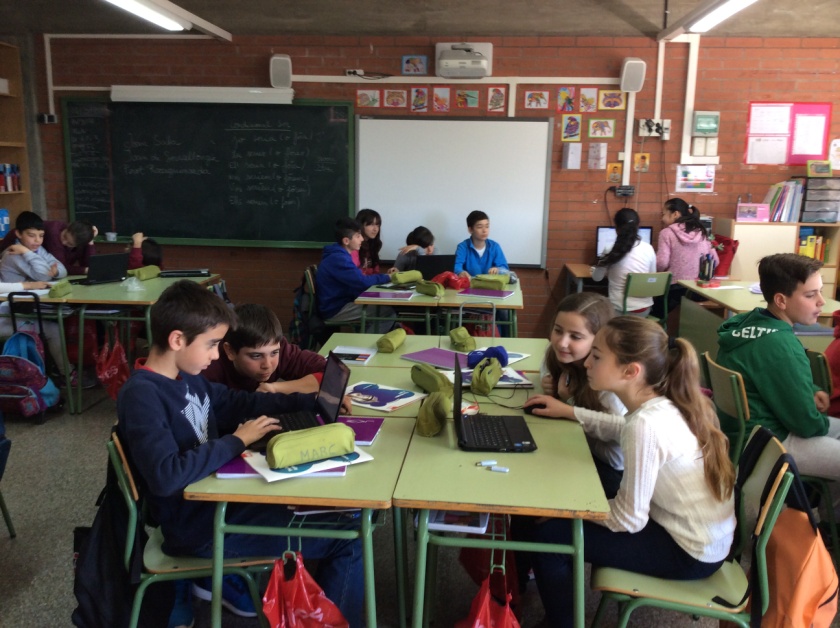 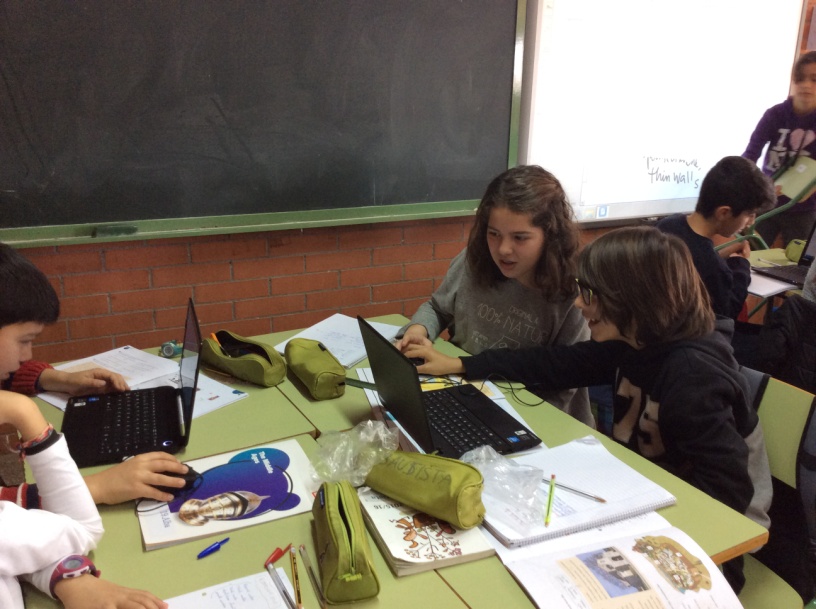 PROJECTE EMOCIONSNEUROCIÈNCIA
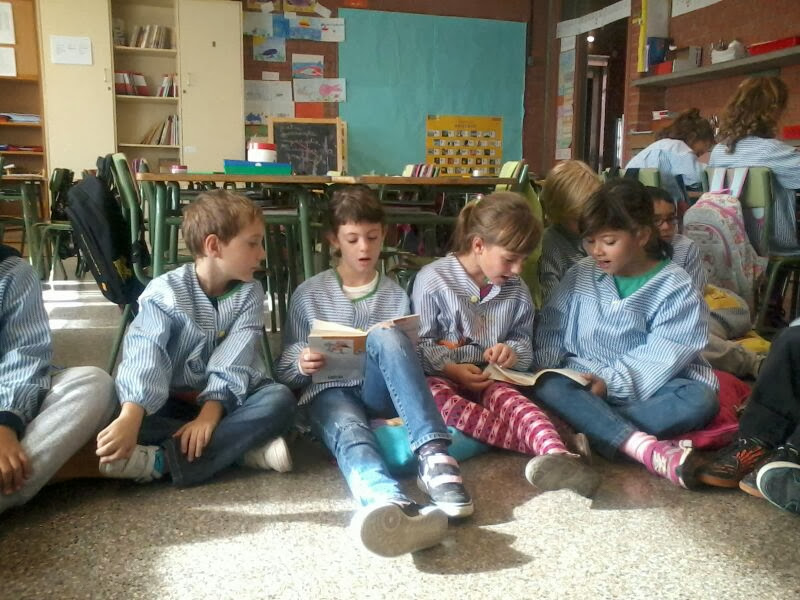 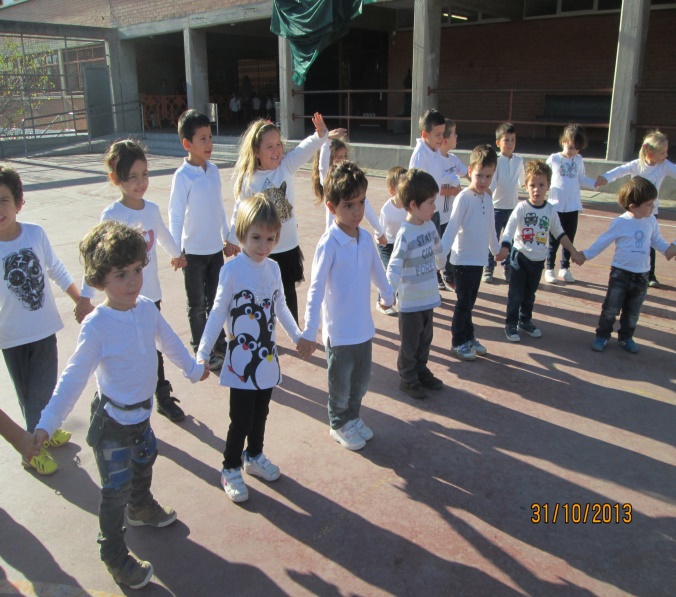 Apadrinament entre iguals.
Desenvolupament de  l’autoconfiança.
Base de  l’aprenentatge: empatía, resilència  i flexibilitat.
Capacitat de desapendre per tornar a aprendre.
PROJECTE EDUCATIU ESPAI 3
Valors del nostre centre
 
Que promogui l’educació integral de la persona.
Que es potenciï l’adquisició de l’hàbit de treball i d’estudi.
Que estigui arrelat a l’entorn natural i en faciliti el seu coneixement i respecte.
Que potenciï la creativitat i esperit crític.
Que aculli als nens i nenes de manera que visquin i sentin l’escola com a seva i fomenti la participació de tota la comunitat educativa.
 
Missió
 
Desenvolupar persones amb sentit crític i autocrític ben inserides a la seva societat amb bon bagatge cultural i de valors.
 
Visió
 
La finalitat de la nostra escola és aconseguir alumnes amb excel·lents resultats acadèmics, madurs emocionalment amb capacitat de resiliència i empatia, en un món canviant i alhora persones que siguin capaces de desenvolupar les seves habilitats tot respectant les intel·ligències múltiples i la diversitat.
Per què ho volem fer?
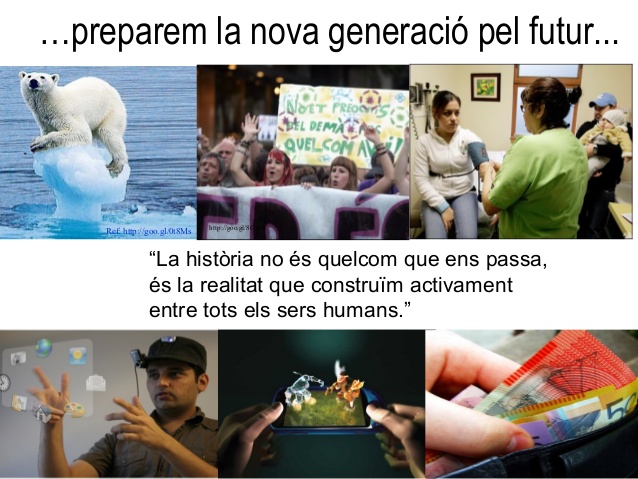 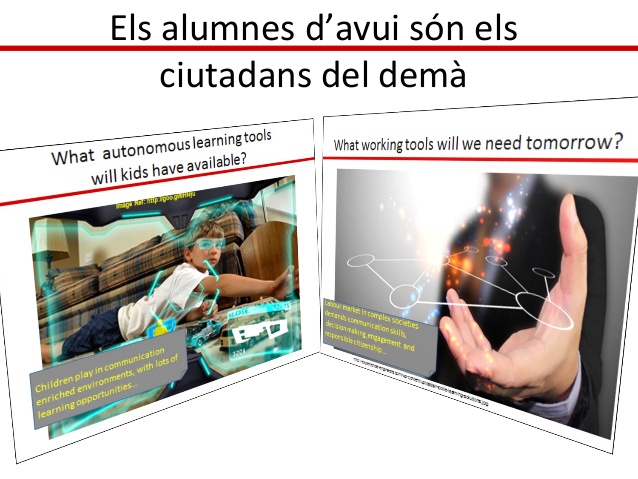 COM HO FAREM?
COM HO FAREM?
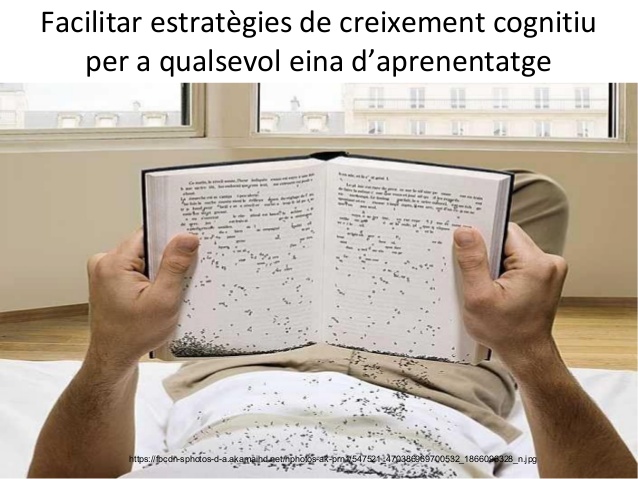 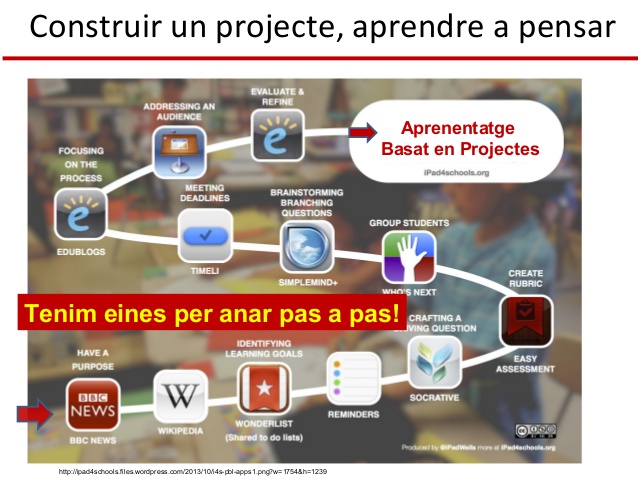 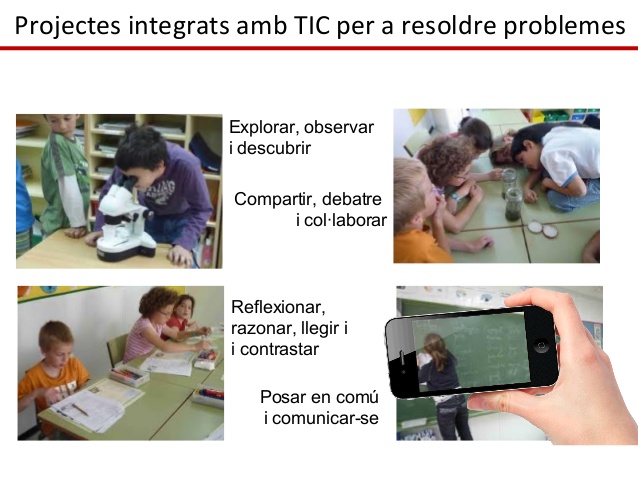 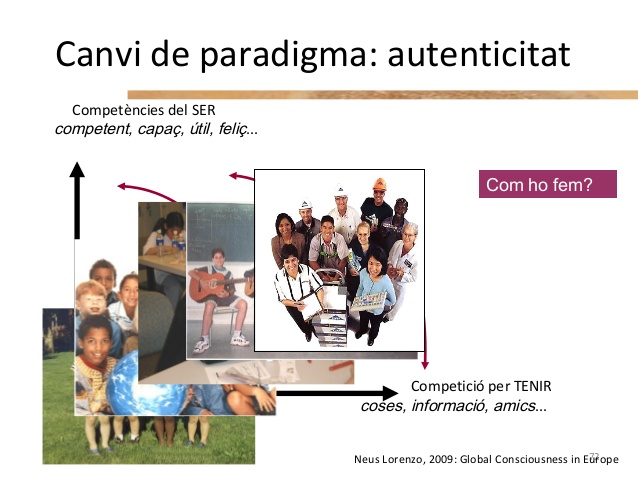 PER QUÈ?
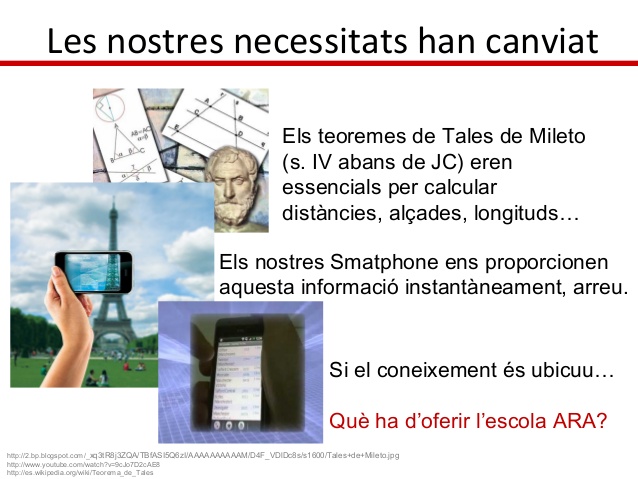 En què ens basem?
Fa sis anys l’OCDE(organització per la cooperació i desenvolupament econòmics), va sintetizar la recerca existent en el document “The Nature of Learning”, que resumeix en set els  principis de l’aprenentatge que han de fonamentar tota acció educativa, de l’escola bressol a la universitat:
1. alumnat és el centre de l’aprenentatge
2. L’aprenentatge és de naturalesa social
3. les emocions i l’interés  són part integral de l’aprenentatge.
4. L’aprenentatge ha de tenir en compte les diferències individuals.
5. L’esforç de tot l’alumnat és clau per a l’aprenentatge
6. L’avaluació continuada afavoreix l’aprenentatge.
7. Aprendre és construir connexions horitzontals, globalitzades.

…caldria estar segurs que les que ja té es fonamentin en aquests set principis.  Perquè per millorar l’aprenentatge, cal millorar la manera com l’aprenentatge es dóna.

Dr. Eduard Vatllori
“Discurs innagural Escola nova 21”Barcelona, 21 de maig de 2016
repte:
transformar l’escola en un organisme viu on el coneixement es genera i creix.

Fa ja més de cent anys Dewey pedagog i filòsof deia: “Si avui ensenyem els infants com els ensenyàvem ahir, els robem el demà”
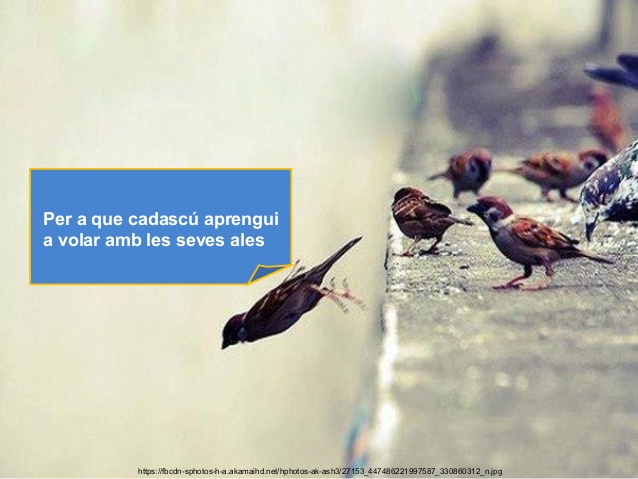 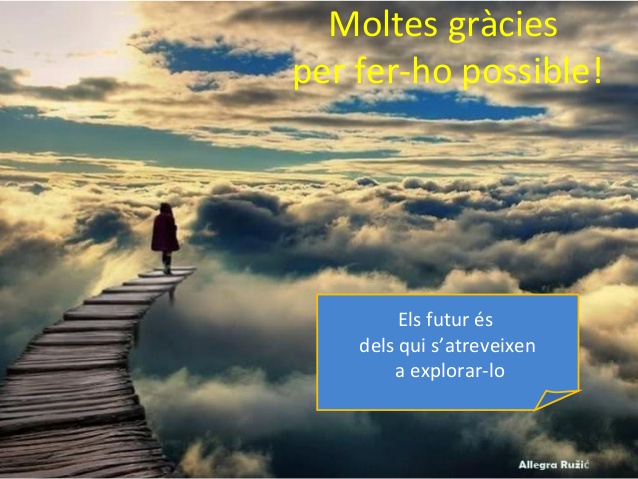 WEB NOVAhttp://agora.xtec.cat/ceip-espai3-sjdespi/